Окружающий мир4-а класс
Природные зоны России
Вспомним, повторим…
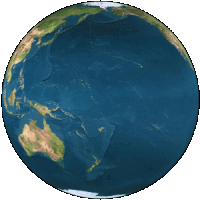 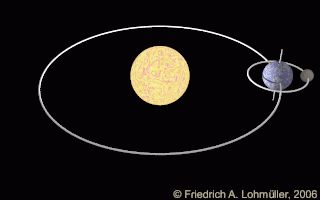 Вспомним, повторим…
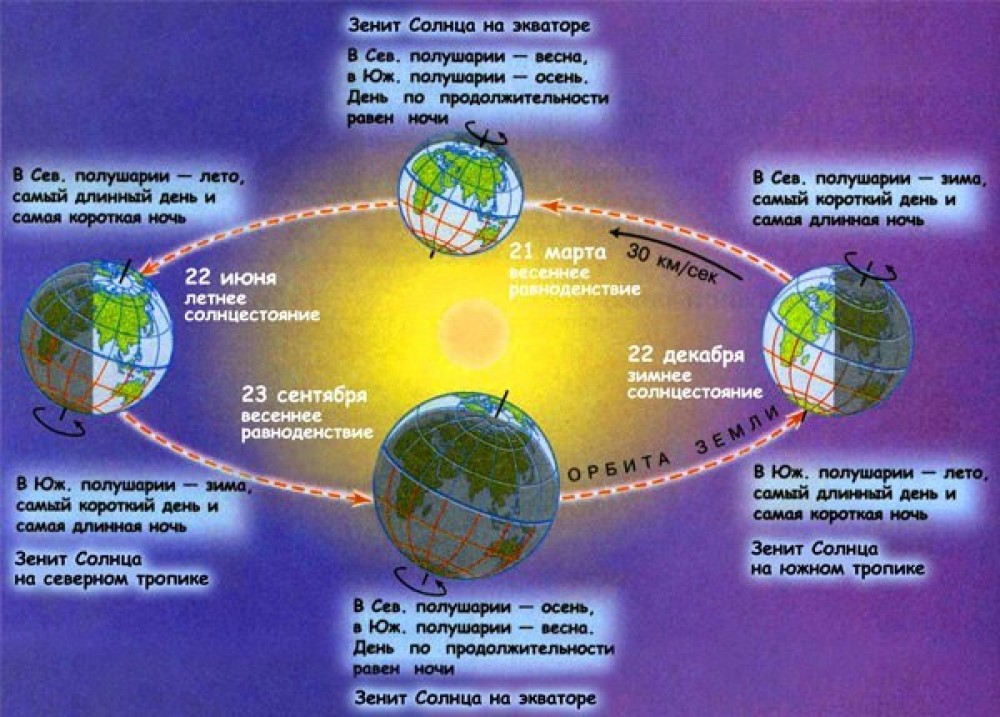 Одинаковы ли условия жизни в разных местах Земли?
Природные зоны России
Одинаковы ли условия жизни в разных местах Земли?
Почему существуют
природные зоны?
Природные зоны России
Пояса освещённости
Климатические пояса
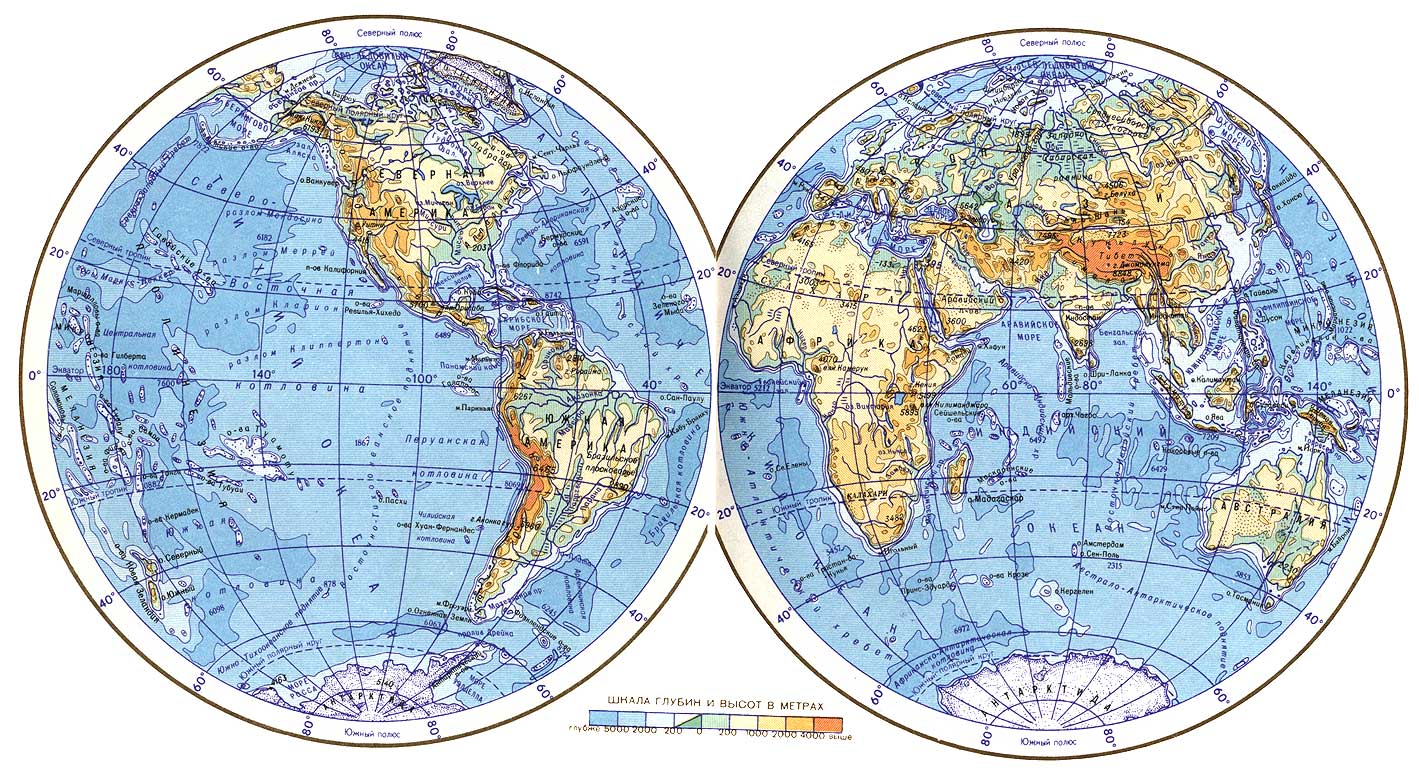 Природные зоны России
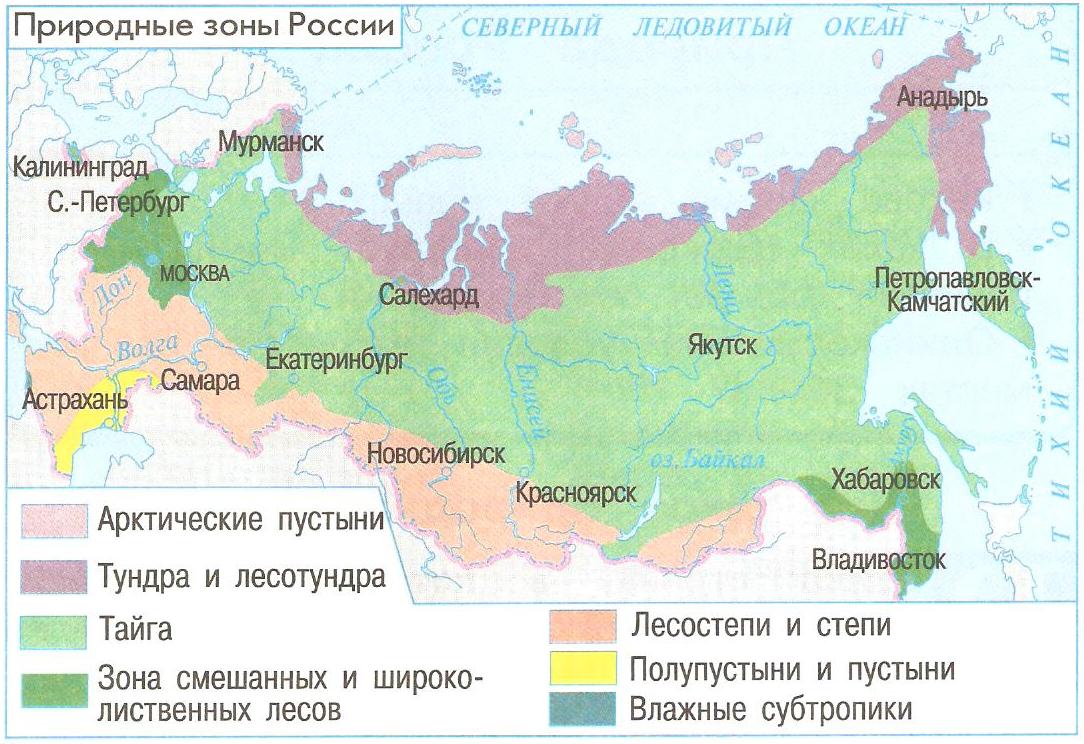 Как изучать природные зоны?
Составим план изучения
природных зон
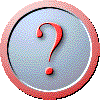 Подведём итог урока:
Почему существуют различные природные зоны?
Что такое «природные зоны»?
Как мы будем изучать каждую природную зону?
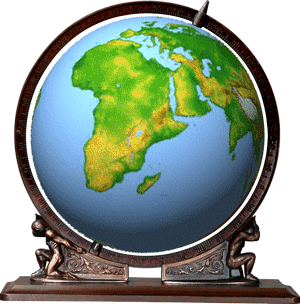 Спасибо за работу
На уроке